Notes #13
Ch 2-4: Frequency Polygon & Cumulative Frequency
What graph to use to display Class Midpoints
ANS: Frequency Polygon

What is a Frequency Polygon?

ANS: A line graph is drawn by joining all the midpoints of the top of the bars of a histogram.
Complete the Mid Points for each Class
Steps to Creating a Frequency Polygon
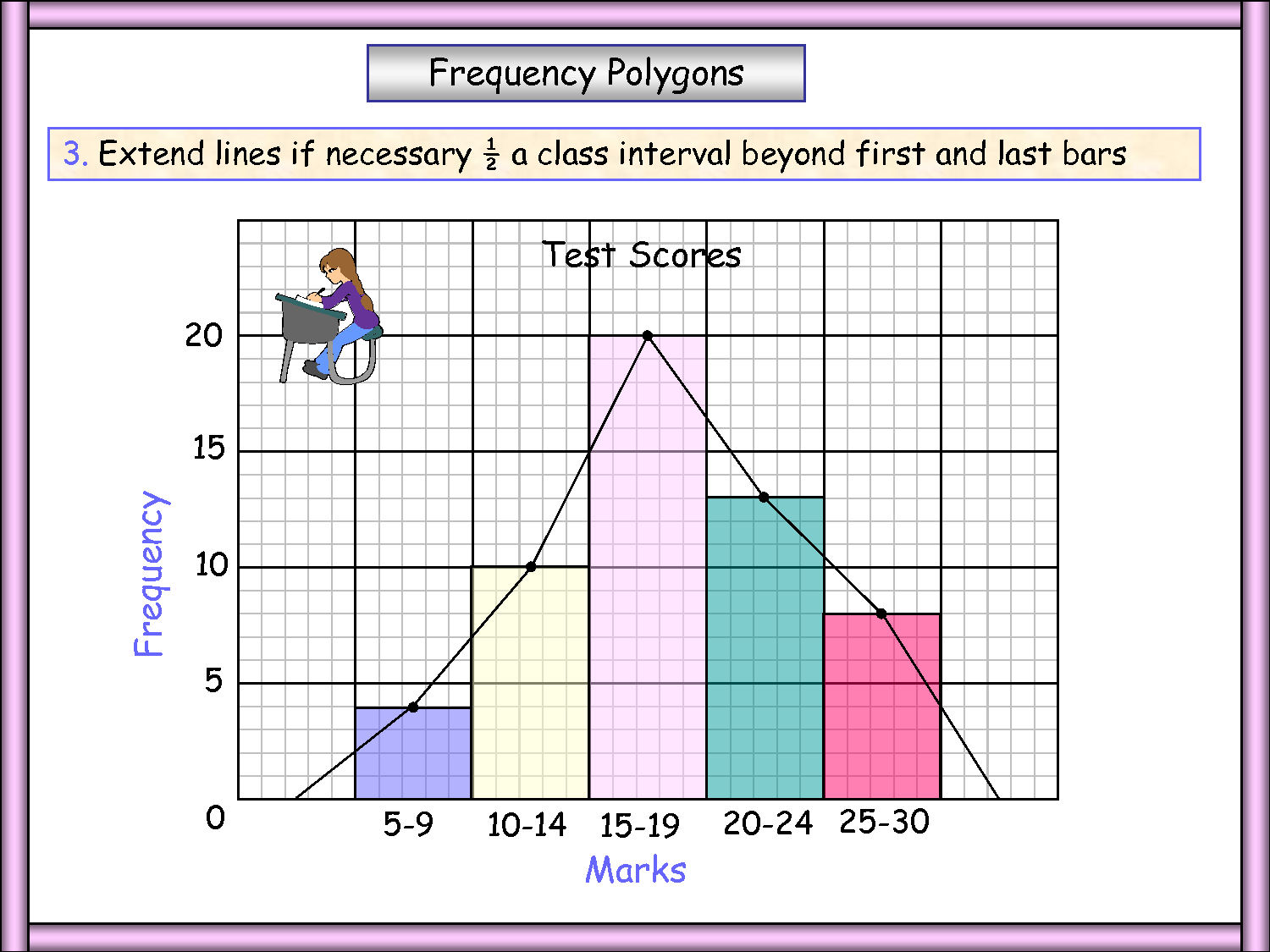 Graph the histogram
Mark the midpoint of each class on the top of the bar.
Connect the Midpoints with a line.
Extend the line 0.5 class interval beyond the first and last bar.
2
3
1
4
Ex 1. Frequency Polygon & Histogram
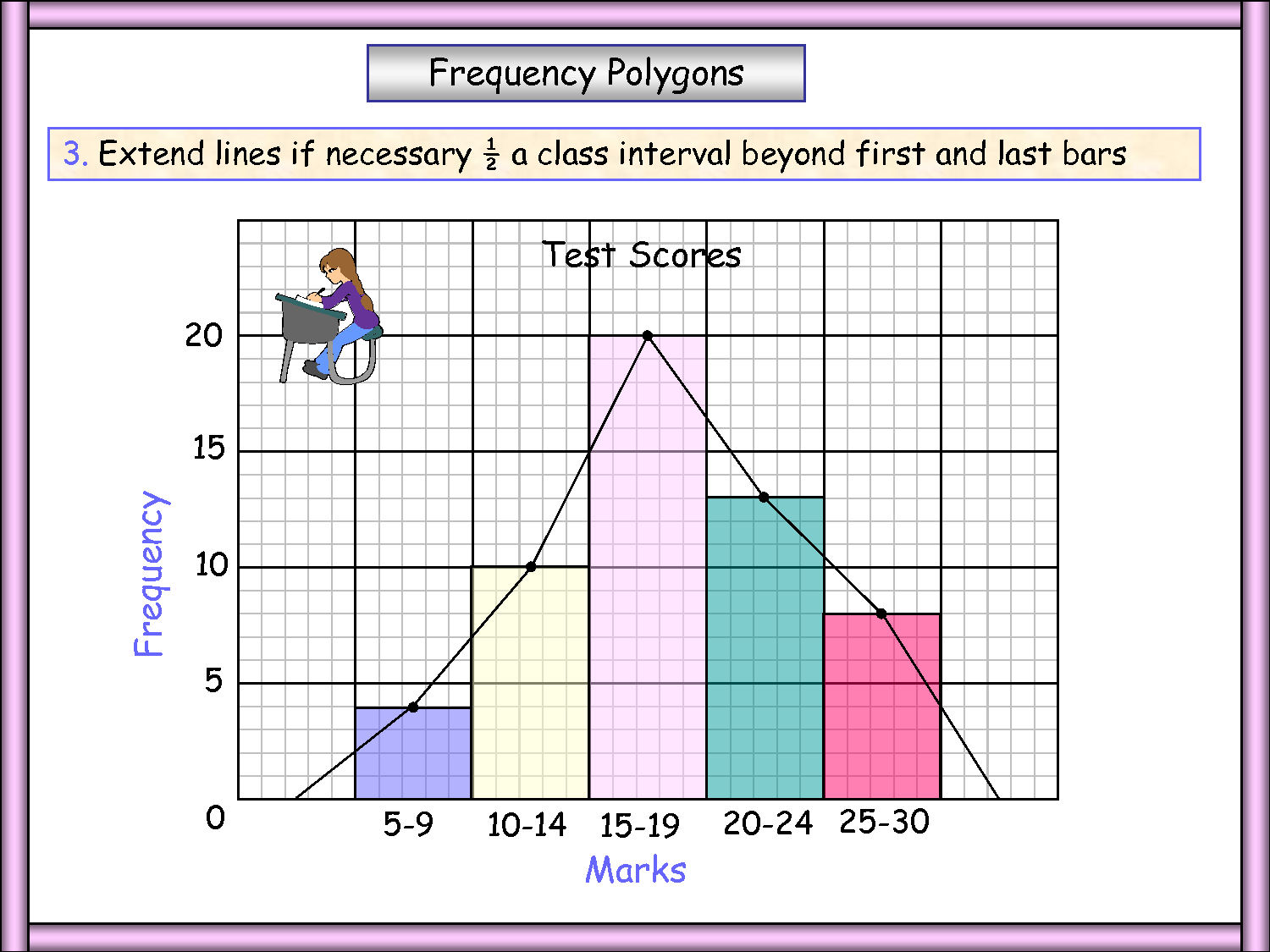 Purpose of Frequency Polygons
ANS: Gives the idea about the shape of the data distribution.
Ex 2. Frequency Polygon w/o a Histogram
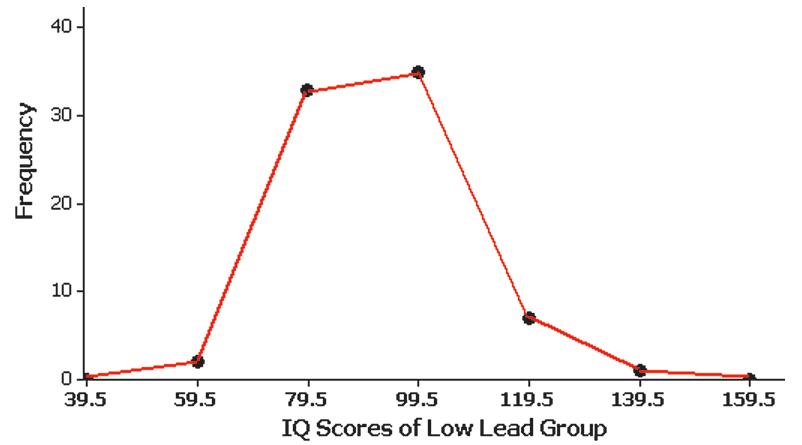 Relative Frequency Polygon
Uses relative frequencies (proportions or percentages) for the vertical scale. 
Ex.
Low Lead Group IQ Score
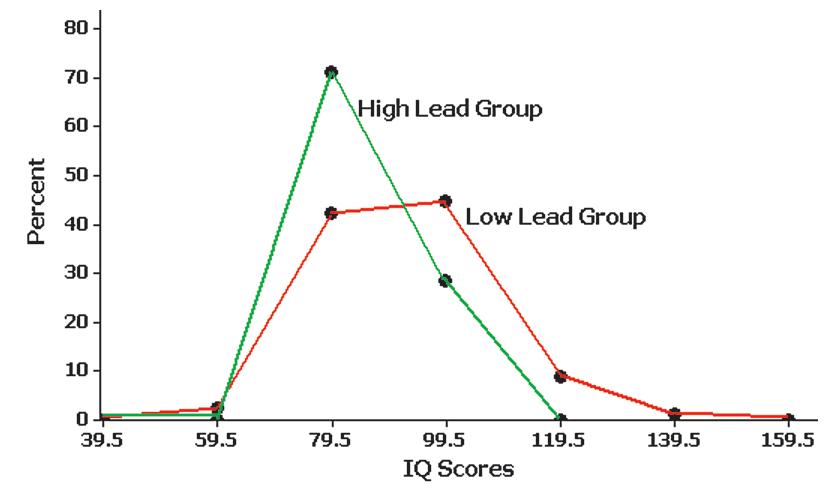 Cumulative Frequency Distribution
What is it?

ANS: Is used to determine the number of observations that 
         lie above (or below) a particular value in a data set.
Calculating Cumulative Frequency
ANS: Add each frequency to the sum
         of the previous cumulative frequency value.
The last value of the Cumulative Frequency will always
     be equal to the total frequency count (i.e. 78)
(N= 2 + 33 + 35 + 7 + 1= 78).
Cumulative Frequencies
Ogive
A line graph that depicts cumulative frequencies
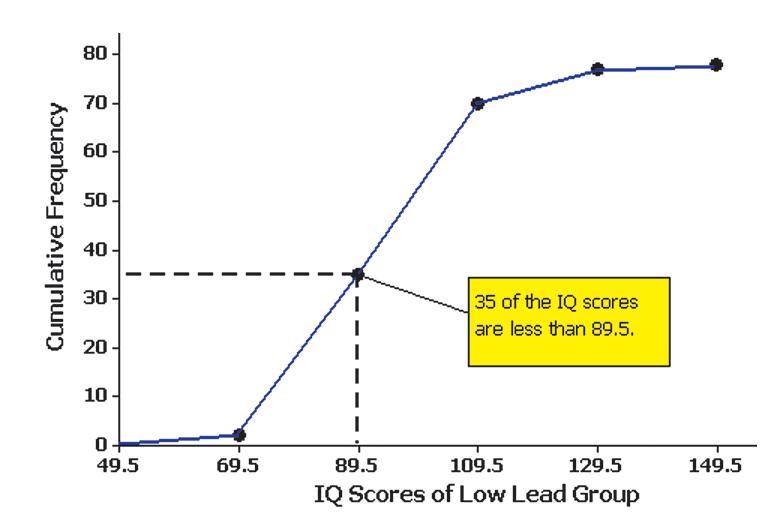